BABYBOXY
KAUFLAND
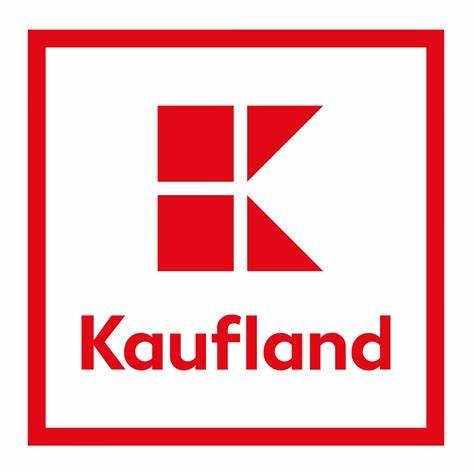